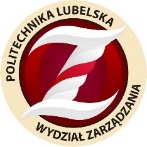 Люблінська Політехніка
Факультет Управління
ul. Nadbystrzycka 38
20-618 Люблін
Польща 

Напрямок: Управління
Спеціальність: Підприємництво і Маркетинг
Денна форма навчання, магістратура англійською мовою
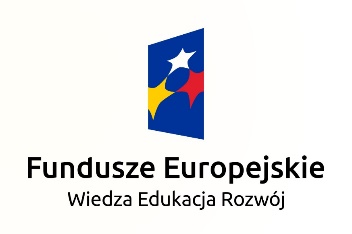 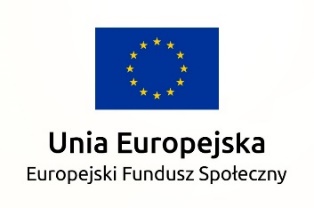 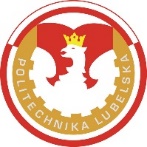 Projekt współfinansowany ze środków Unii Europejskiej w ramach Europejskiego Funduszu Społecznego
Тривалість навчання

01.10.2017 р.  – 30.06.2019 р.
II ступінь (магістратура), повне навчання (4 семестри), що закінчується написанням i захистом дипломної роботи
Навчання для іноземців
Кількість місць - 30
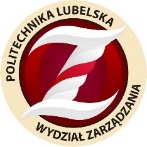 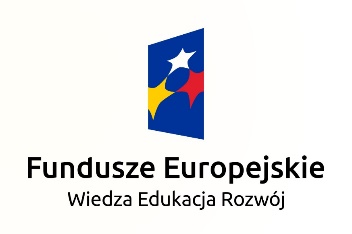 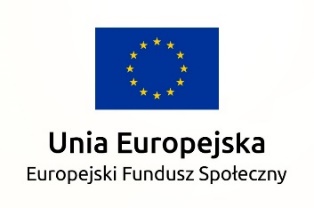 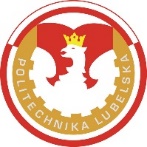 Projekt współfinansowany ze środków Unii Europejskiej w ramach Europejskiego Funduszu Społecznego
Навчання на платній формі

одноразові оплати:
реєстраційний внесок – 85 PLN
організаційно-технічна оплата – 765 PLN
оплата за навчання: 
семестр – 800 EURO (4 семестри)
Загальна вартість 2-річного навчання – 3 200 EURO
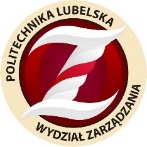 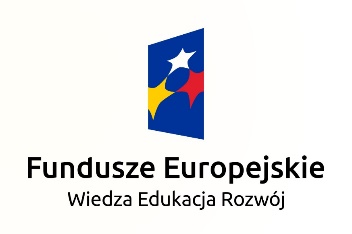 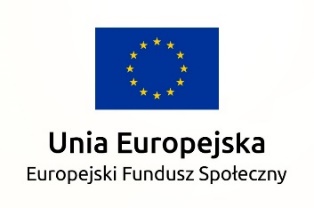 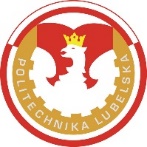 Projekt współfinansowany ze środków Unii Europejskiej w ramach Europejskiego Funduszu Społecznego
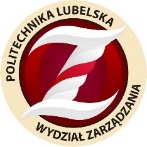 Фінансова допомога для студентів в Польщі 	w PolsceWsparcie finansowe
Кожен студент отримує фінансову допомогу на проживання та утримання в Польщі – 1 200 PLN/місяць  брутто* (без періоду канікул).
9 місяців (1 академічний рік включає зимовий семестр – 4 місяці, а також літній семестр - 5 місяців, без періоду канікул)Разом 2 x 9 місяців = 18 місяців фінансової допомоги
Студенти на платній формі навчання не можуть отримувати соціальну стипендію. 
* Сума може бути зменшена на податок на суспільне страхування
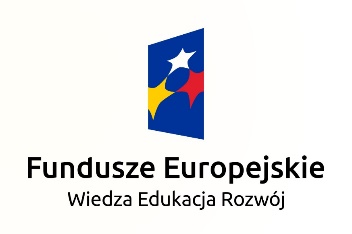 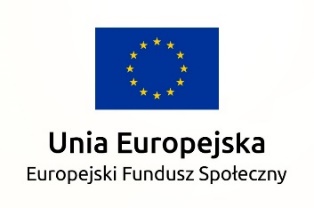 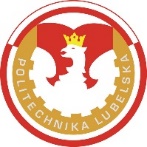 Projekt współfinansowany ze środków Unii Europejskiej w ramach Europejskiego Funduszu Społecznego
Набір на навчанняНа магістратуру можуть вступити іноземці, які:
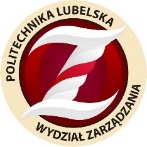 мають польський диплом бакалавра або легалізований чи апостилізований диплом, або інший документ про закінчення внз за кордоном, який надає право навчатися на магістратурі в країні, в якій він був виданий та визнаний відповідно до положень про визнання (нострифікацію) диплому про вищу освіту отриману за кордоном на підставі міжнародної угоди, еквівалентною до відповідного польського диплома першого ступеня.
мають міжнародний сертифікат, який підтверджує знання англійської мови (наприклад Test of English for International Communication (TOEIC) – від 700 балів) на рівні B2 або
нададуть документи, що підтверджують знання англійської мови - сертифікати, дипломи або інші документи, що підтверджують закінчення загальної середньої школи за кордоном, де заняття проводилися англійською мовою.
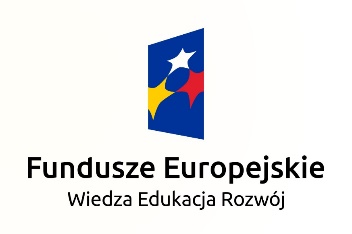 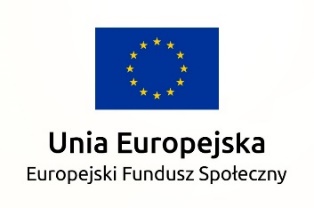 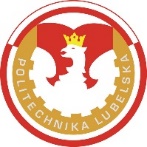 Projekt współfinansowany ze środków Unii Europejskiej w ramach Europejskiego Funduszu Społecznego
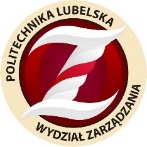 Курси англійської мови з екзаменом на сертифікат
В Люблінській Політехніці є можливість пройти курси англійської мови, а також здати міжнародний екзамен.

Інтенсивні курси англійської мови - мінімум 30 годин1 год. - 14 PLN (30x14) – 420 PLN
Екзамен на сертифікат (TOEIC) - 370 PLNчас від екзамену до отримання сертифікату - 7 днів
термін – серпень 2017 р.
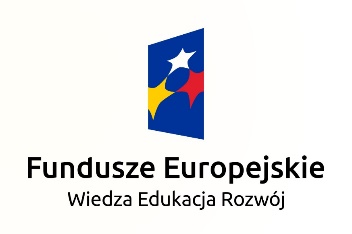 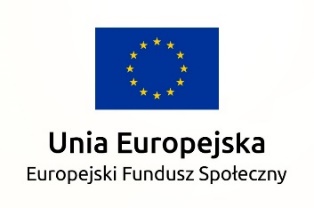 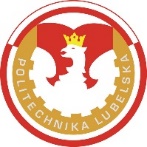 Projekt współfinansowany ze środków Unii Europejskiej w ramach Europejskiego Funduszu Społecznego
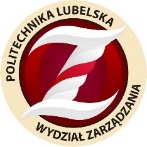 Набір на навчання
від червня 2017 р. – реєстрація через Електронну Систему Реєстрації англійською мовою
Подача документів від червня до вересня 2017 р.
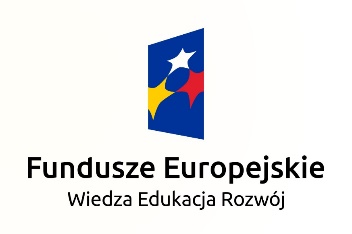 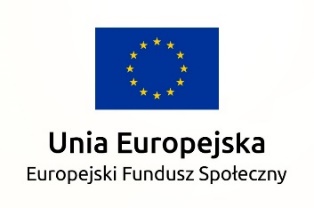 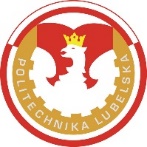 Projekt współfinansowany ze środków Unii Europejskiej w ramach Europejskiego Funduszu Społecznego
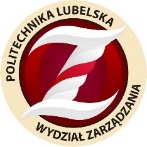 Контакти
Факультет управління
dr Magdalena Maciaszczyk – Продекан із студентських питань Факультету Управліннятел : +48 81 538 41 92 e-mail: m.maciaszczyk@pollub.pl
mgr Michał Sordyl – Деканат Факультету Управліннятел: +48 81 538 45 36e-mail: m.sordyl@pollub.pl
Міжнародне навчання:
Центр Програми Східного Партнерстваtel: +48 81 538 45 46e-mail: ukraina@pollub.pl
Відділ Міжнародного Навчанняmgr Marta Batorczak-Żuchowskaтел : +48 81 53 84 653 e-mail: m.batorczak@pollub.pl
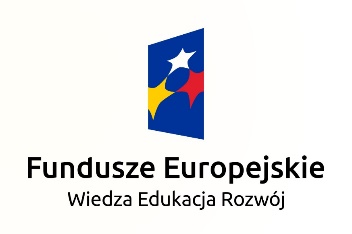 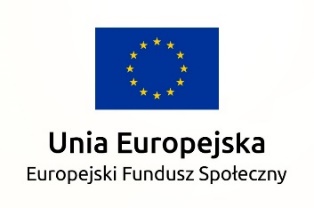 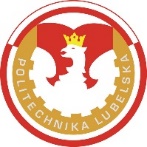 Projekt współfinansowany ze środków Unii Europejskiej w ramach Europejskiego Funduszu Społecznego